Рекомендации для муниципальных служащих по заполнению  
Сведений об адресах сайтов и (или) страниц сайтов в информационно-телекоммуникационной сети «Интернет»
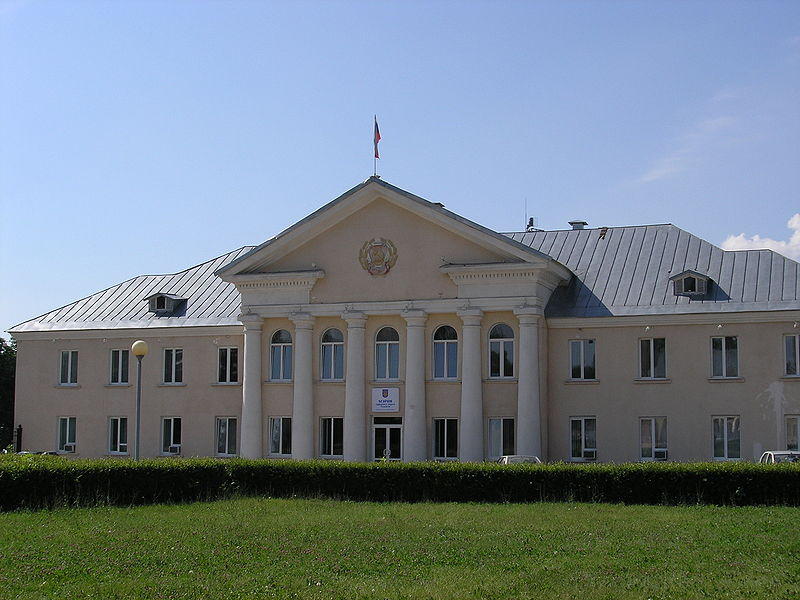 Муниципальным служащим рекомендуется обеспечивать безопасность аккаунтов в социальных сетях, отслеживать факты использования аккаунта третьими лицами и в случае выявления таких фактов принимать соответствующие меры для удаления аккаунта в социальной сети при отсутствии возможности восстановления своих прав на исключительное его использование.
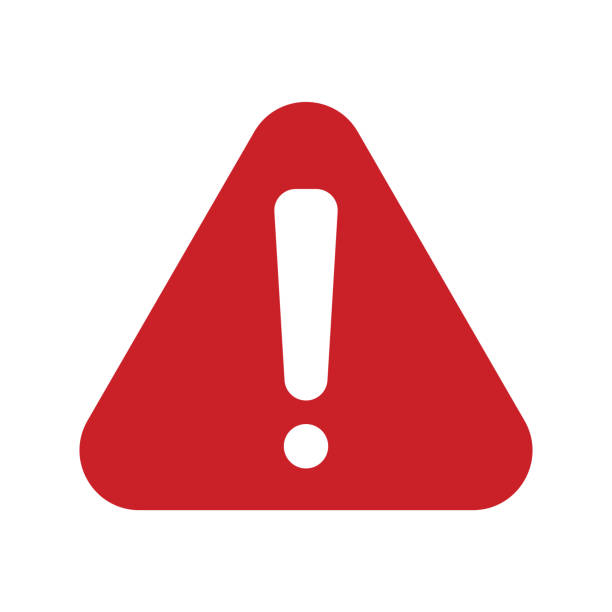 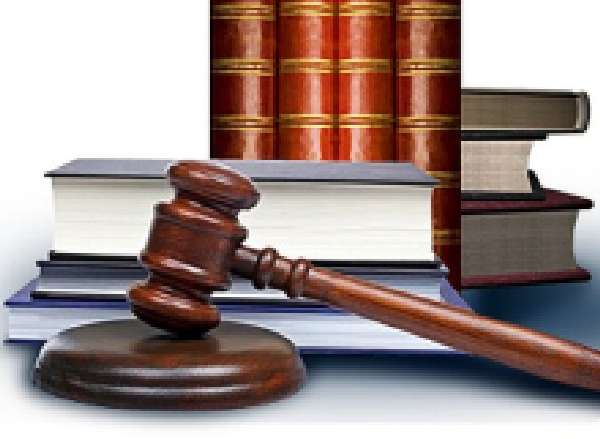 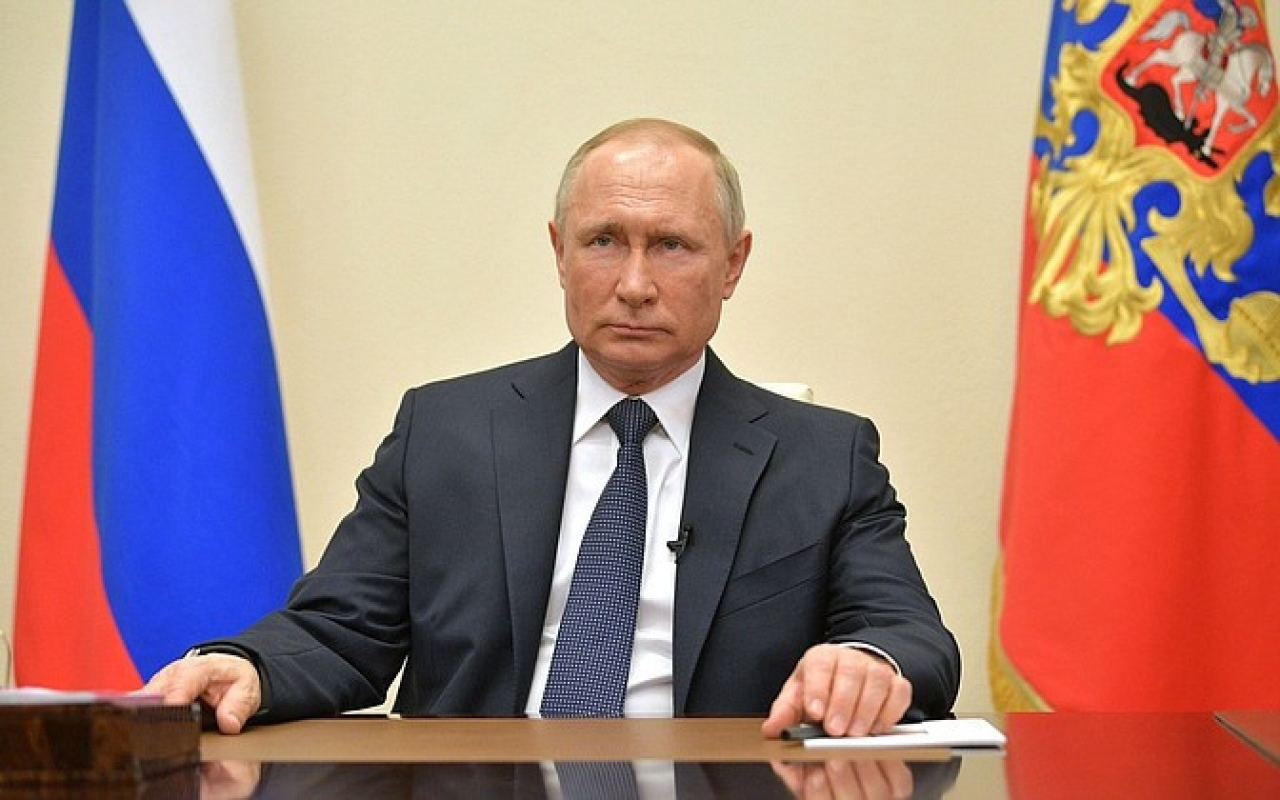 Служащие не представляют сведения на супругов если:

Их супруги являются военнослужащими, сотрудниками ОВД РФ и лицами проходящими службу в войсках национальной гвардии РФ и имеющие спец. звания полиции  и принимают (принимали) участие в СВО или непосредственно выполняют (выполняли) задачи, связанные с ее проведением, на территориях  ДНР, ЛНР, Запорожской области, Херсонской области и Украины;

Их супруги направлены (командированы) для выполнения задач на территориях ДНР, ЛНР, Запорожской области и Херсонской области и выполняют такие задачи;

их супруги призваны на военную службу по мобилизации в Вооруженные Силы Российской Федерации; 

Их супруги оказывают на основании заключенного ими контракта добровольное содействие в выполнении задач, возложенных на Вооруженные Силы Российской Федерации.

В этом случае служащие представляют документы, подтверждающие обозначенный статус их супруг (супругов).
Не освобождает от обязанности представить Сведения 
нахождение служащего в отпуске (ежегодном оплачиваемом отпуске, отпуске без сохранения денежного содержания, отпуске по уходу за ребенком или другом предусмотренном законодательством отпуске), временная нетрудоспособность или иной период неисполнения должностных обязанностей.
При невозможности представить Сведения лично служащему рекомендуется направить их в ОМС посредством почтовой связи.
Представление Сведений после увольнения служащего в период с 01 января по 30 апреля 2024 года не требуется.
Сведения о доходах, расходах, об имуществе и обязательствах имущественного характера подаются с использованием СПО «Справки БК» (версия 2.5.5)

Справку рекомендуется заполнять на основании правоустанавливающих и иных подтверждающих официальных документов

К справке могут быть приложены любые документы, в том числе пояснения служащего.  

Личной подписью заверяется последний лист справки.
Справки рекомендуется распечатать, подписать и представить в течение одного дня (одной датой) 
Не допускаются дефекты печати в виде полос, пятен. Не допускается наличие подписи и пометок на линейных и двумерных штрих-кодах. Печать справки рекомендуется только на одной стороне листа, 
правки в справках недопустимы.
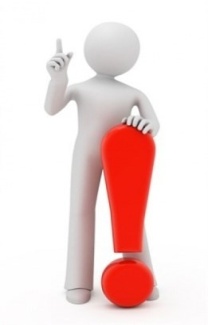 Сведения на ребенка, находящегося под опекой можно не представлять.

Служащий может представить уточненные Сведения в течение 1 месяца после окончания срока представления Сведений, а именно включительно в срок с 1 мая до 31 мая 2024 года.
Представление уточненных Сведений предусматривает повторное представление только справки, в которой не отражены или не полностью отражены какие-либо Сведения либо имеются ошибки. 

При невозможности по объективным причинам представить Сведения в отношении члена семьи (супруги, супруга, несовершеннолетнего ребенка) 
служащему следует обратиться с заявлением в отдел профилактики коррупционных и иных правонарушений управления муниципальной службы и кадровой политики администрации. 
Заявление направляется до истечения срока, установленного для предоставления служащим Сведений.

Для служащих право направить заявление о невозможности представить Сведения  о своих доходах, расходах, об имуществе и обязательствах имущественного характера  законодательством не предусмотрено.
Рекомендуемые действия при невозможности представить Сведения вследствие не зависящих от служащего обстоятельств
В течение 3 рабочих дней со дня, когда служащему стало известно о возникновении не зависящих от него обстоятельств он обязан подать в Комиссию по соблюдению требований к служебному поведению уведомление об этом, с приложением документов, подтверждающих факт наступления обстоятельств.
Если обстоятельства препятствуют подаче уведомления в установленный срок, такое уведомление должно быть подано в течение 10 рабочих дней со дня прекращения указанных обстоятельств.
Конкретные не зависящие от служащего обстоятельства приведены в части 4 статьи 13 Федерального закона от 25.12.2008 № 273-ФЗ «О противодействии коррупции» (например: стихийные бедствия, пожар, массовые заболевания (эпидемии) и пр.)
Уведомление направляется также в случае невозможности по независящим обстоятельствам представления Сведений в отношении самого служащего.
Исполнение обязанности представить Сведения должно быть обеспечено служащим не позднее чем через 1 месяц со дня прекращения действия независящих от него обстоятельств.
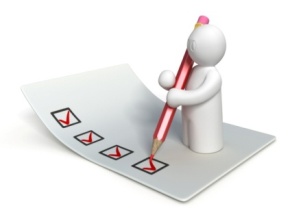 Наименование должности служащим указывается полностью. 

В случае, если в период предоставления Сведений наименование занимаемой должности изменилось, то указывается должность занимаемая на 31 декабря отчетного года.

Самозанятость, работу без трудовой книжки, а также услуги, которые оказываются на основании гражданско-правового договора рекомендуется указывать как выполнение работ (оказание услуг) в сфере (наименование сферы деятельности).

Также необходимо указывать место работы статус Индивидуального предпринимателя.
Раздел 1 «Сведения о доходах»
Строка «Доход от вкладов в банках и иных кредитных организациях» указывается согласно информации, представленной в единой форме, утвержденной Указанием Банка России № 5798-У (справка госслужащих).
Строка «Доход от ценных бумаг и долей участия в коммерческих организациях». Указывается сумма доходов от ценных бумаг и долей участия в коммерческих организациях, в том числе при владении инвестиционным фондом. Доход указывается единым значением по совокупности соответствующих операций. Из справки о доходах и суммах налога физического лица в качестве дохода рекомендуется учитывать содержание графы «Налоговая база».
Раздел 2 не заполняется если: 

 недвижимое имущество, транспортное средство, ценные бумаги приобретены по безвозмездной сделке (наследование,  дарение); 

 государственная регистрация права собственности на недвижимое имущество осуществлена без совершения сделки по приобретению имущества (возведение жилого дома на земельном участке);

 если супругой (супругом) осуществлены расходы по соответствующей сделке до вступления в брак со служащим;

 сумма совокупных доходов за указанный период превышает сумму сделки.
В случае, если Вы заключили договор долевого участия в строительстве и уплаченная в отчетном периоде сумма до данному договору превысила доходы Вас, вашей супруги (супруга) за 3 последних года, предшествующих совершению сделки, то сведения об объекте долевого строительства указываются в Раздел 2. 
Аналогична ситуация по приобретению имущества посредством участия в кооперативе.
Также указанию подлежит недвижимое имущество, полученное:
в порядке наследования (принято наследство), 
по решению суда (вступило в законную силу).
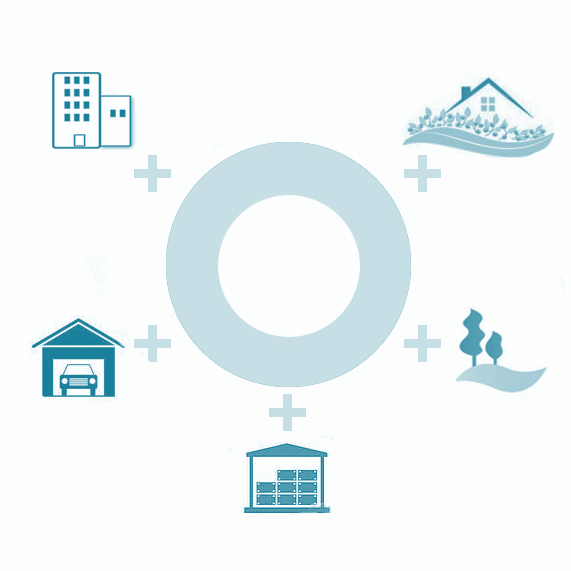 Находящееся в собственности недвижимое имущество, расположенное на территории ДНР, ЛНР, Запорожской области или Херсонской области, указывается в соответствии с документами, являющиеся основанием для государственной регистрации прав на недвижимое имущество.
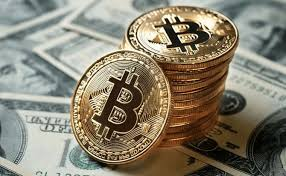 Графа «Сумма поступивших на счет денежных средств» 
заполняется служащим только в том случае, если общая сумма денежных средств , поступивших на счета за отчетный период превышает общий доход служащего его супруги (супруга) и несовершеннолетних детей 
за отчетный период и два предшествующих года (то есть за 2023, 2022, 2021г.г.)
Например: графа заполняется в отношении всех счетов, указанных в справке конкретного (отдельного) лица (открытых по состоянию на 31.12.2023 года), если сумма денежных средств, поступивших на такие счета в 2023 году, превышает общий доход служащего, его супруги (супруга) и несовершеннолетних детей за 2021, 2022, 2023 годы). В таком случае в отношении каждого счета указывается сумма поступивших на него в 2023 году денежных средств.

Если графа не заполняется то в СПО «Справки БК» проставляется флажок «V» напротив соответствующей позиции.
При расчете общего дохода служащего и членов его семьи доходы супруги служащего учитываются только если они состояли в браке на отчетную дату и в течение двух и более лет, предшествующих отчетному периоду.
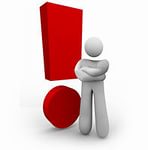 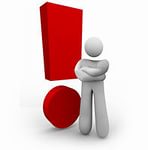 Отдельные аспекты заполнения графы 
«Сумма поступивших на счет денежных средств»
Сумма денежных средств, поступивших на закрытые по состоянию на отчетную дату счета, не учитывается
В денежные средства, поступившие на счета, не включаются отдельные зачисления, которые являются следствием перераспределения между другими счетами служащего, его супруги (супруга) и н/л детей и характеризуют оборот денежных средств по счетам.
Денежные средства, поступившие на счет, могут не являться доходом и не указываться в разделе 1 справки, но учитываться в разделе 4 справки (например: возврат денежных средств по несостоявшейся сделке; средства, полученные в качестве кредита и т.д.)
В сумме денежных средств, поступивших на счет, учитываются денежные средства, зачисленные с помощью банкомата (кассы), даже если ранее аналогичная денежная сумма снята со счета.
Не указываются в Разделе 4

Электронные средства платежа (ЭСП), в том числе «электронные кошельки» (например, «ЮMoney», «Qiwi кошелек» и др.), клиентские карты для совершения покупок в сети «Интернет» 
(при этом рекомендуется удостовериться, что счет в банке (иной кредитной  организации) не открывался).
При отзыве лицензии у кредитной организации 
счет считается открытым до момента его закрытия и подлежит отражению в разделе 4 справки. 
Справку о наличии счета, остатках по счету можно запросить у временной администрации кредитной организации (конкурсного управляющего).

Ликвидация кредитной организации 
свидетельствует о закрытии счета.
Кредитная организации считается ликвидированной, 
когда об этом внесена запись в ЕГРЮЛ
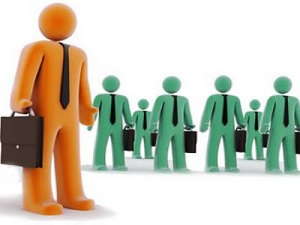 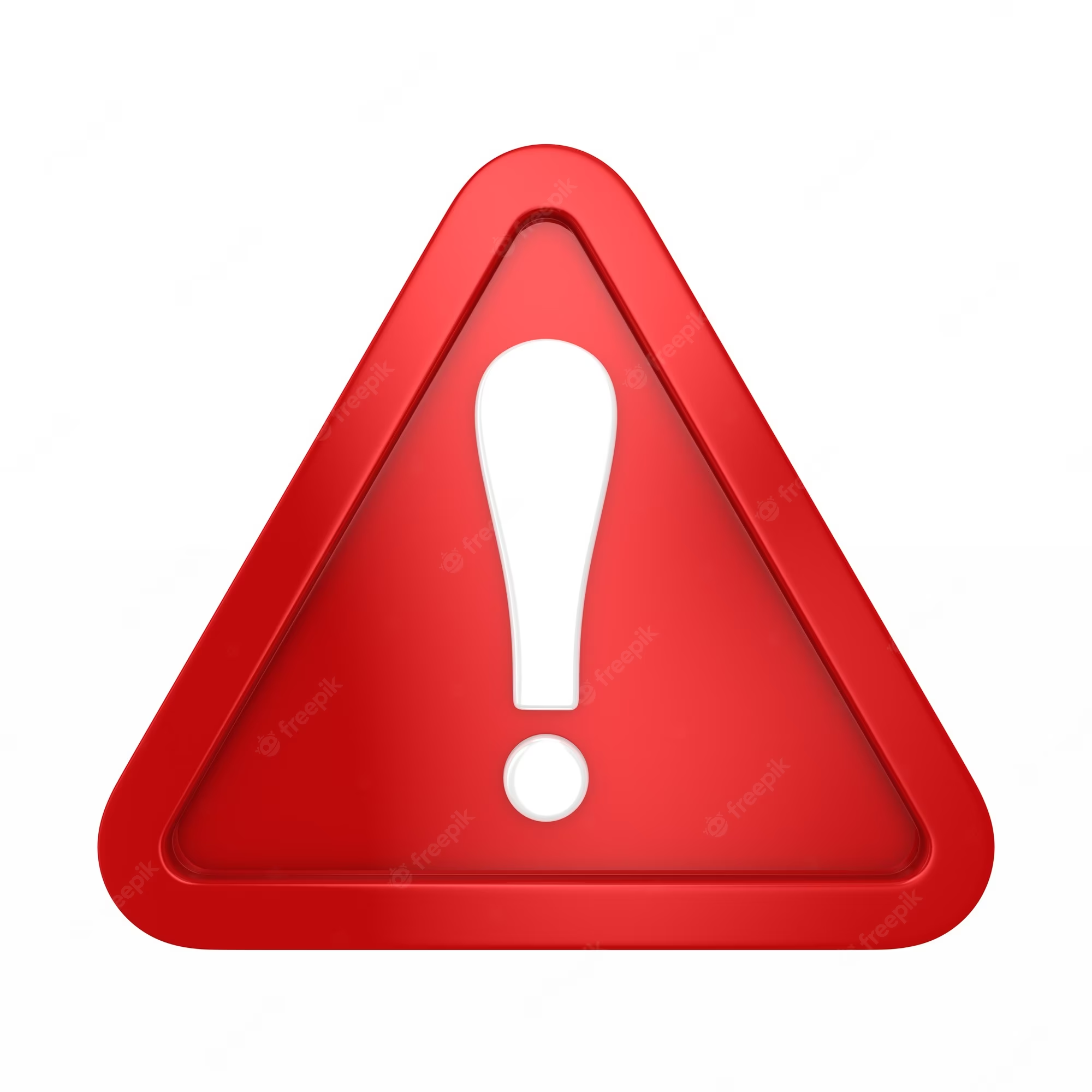 Некоторые высказывания в соцсетях могут квалифицироваться как провокации, антигосударственная деятельность.
За все эти действия предусмотрена уголовная ответственность. 
А острые и эмоциональные комментарии и высказывания, фотографии неофициальных мероприятий, приватные фотоснимки и т.д. могут нанести ущерб репутации служащего или авторитету органов власти.
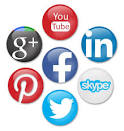 Свод общих принципов профессиональной этики и основных правил служебного поведения муниципальных служащих городского округа Тольятти изложены в
Кодексе этики и служебного поведения
(утвержден постановлением мэрии городского округа Тольятти от 20.05.2011 № 1591-п/1)
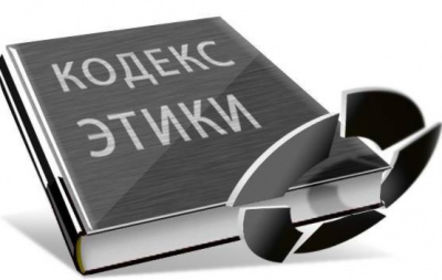 Дисциплинарная ответственность муниципальных служащих
Неисполнение обязанностей, установленных в целях противодействия коррупции
Непринятие муниципальным  служащим, являющимся стороной конфликта интересов, мер по предотвращению и (или) урегулированию конфликта интересов
Непредставление либо представление заведомо недостоверных или неполных сведений о доходах, расходах об имуществе и обязательствах имущественного характера
Несоблюдение ограничений и запретов, требований о предотвращении или об урегулировании конфликта интересов
Замечание

Выговор

Увольнение по соответствующим основаниям
Увольнение в связи с утратой доверия
Спасибо за внимание!